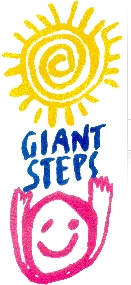 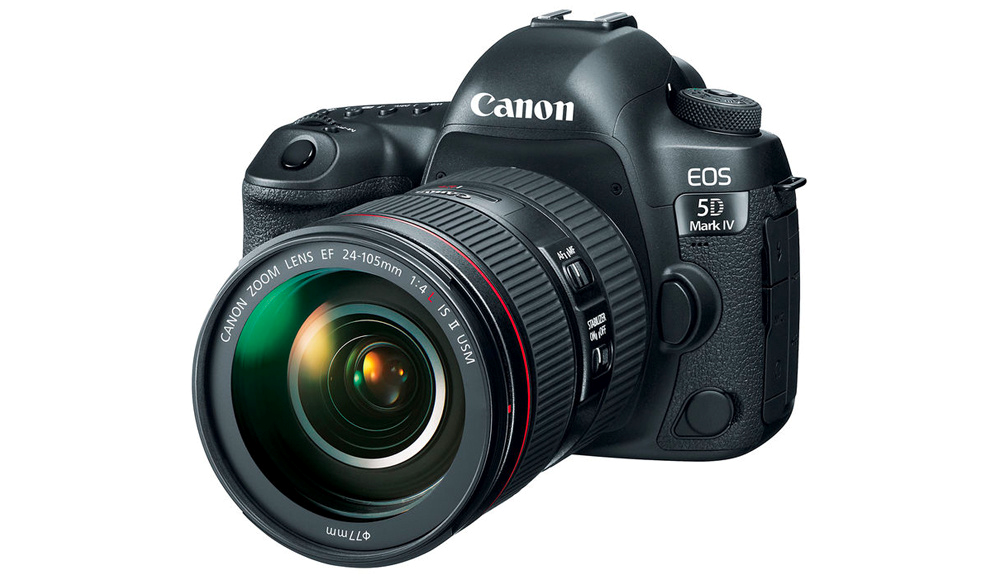 Photography
This document is released under Creative Commons License Attribution 4.0 International. Please feel free to share and adapt this document with appropriate credit to Giant Steps School.
3
2
1
5
4
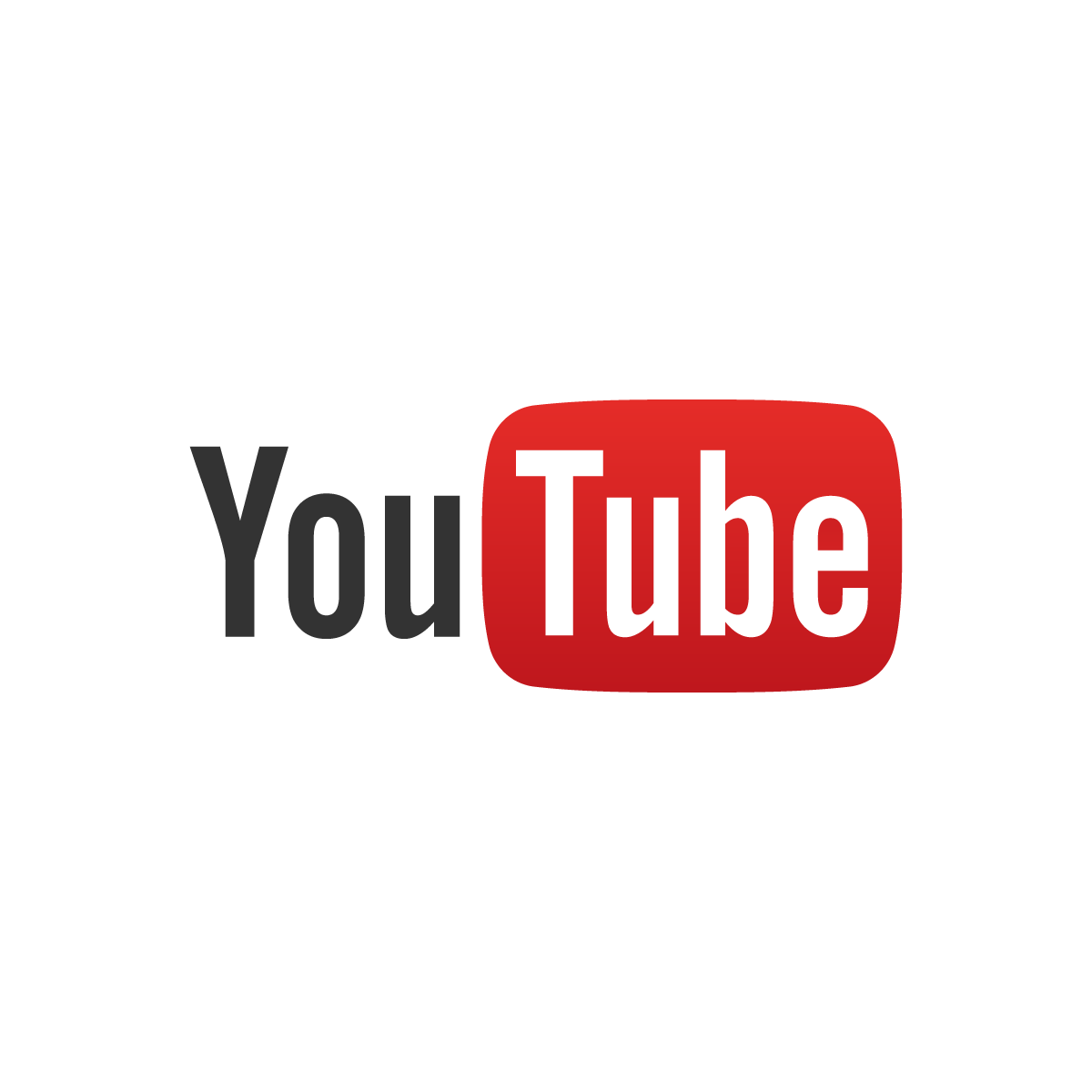 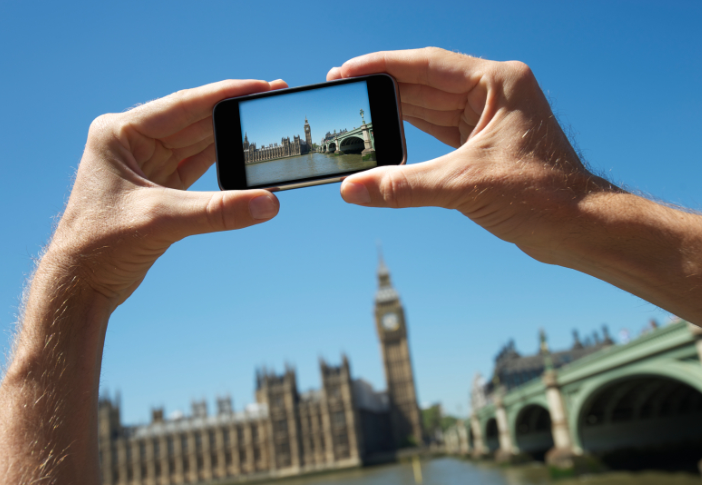 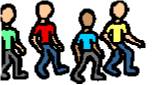 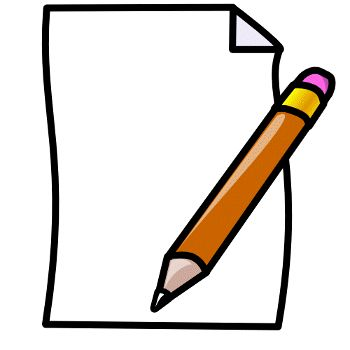 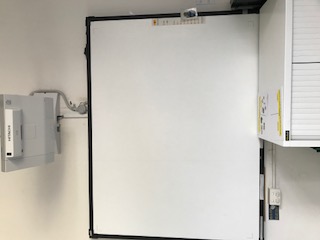 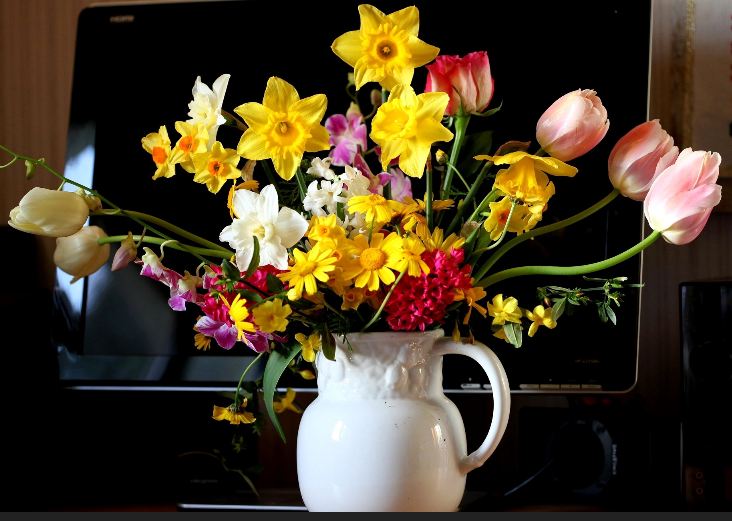 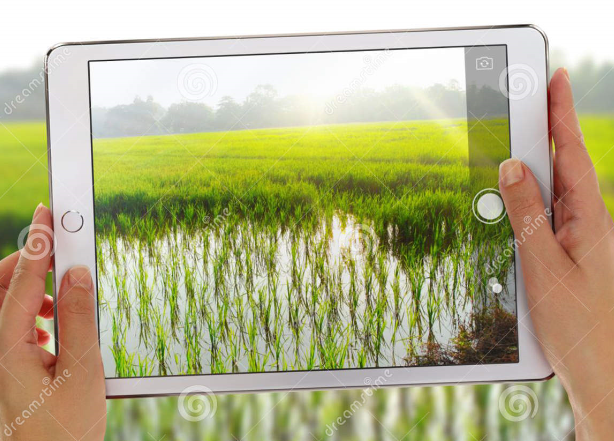 worksheet
Walk get flowers
Interwrite Board
Take photo
You tube
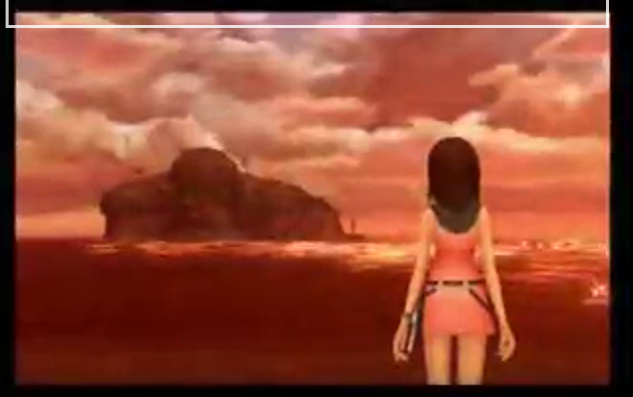 Song
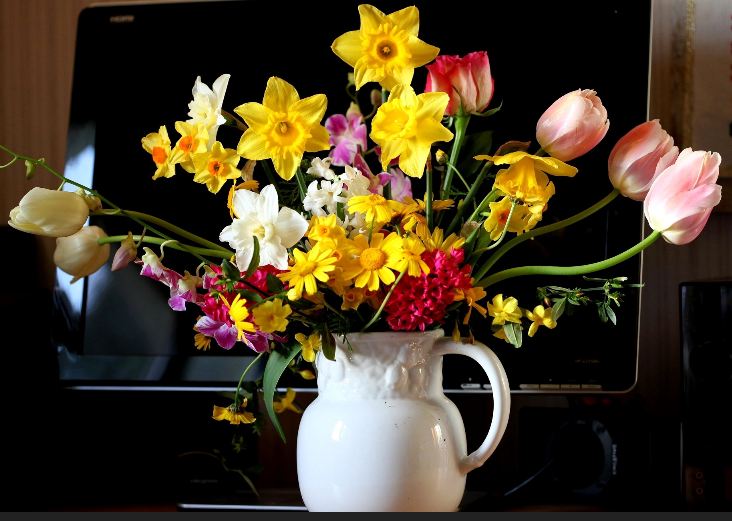 Still life Flowers
Take photo
2
3
1
4
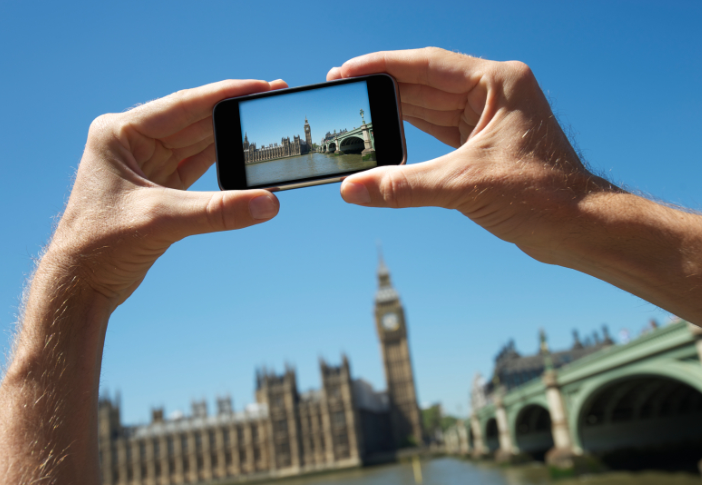 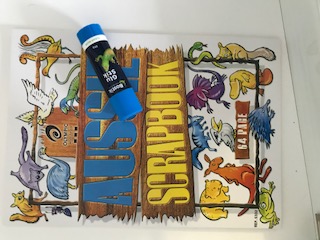 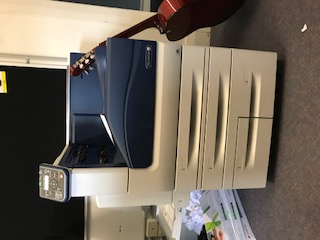 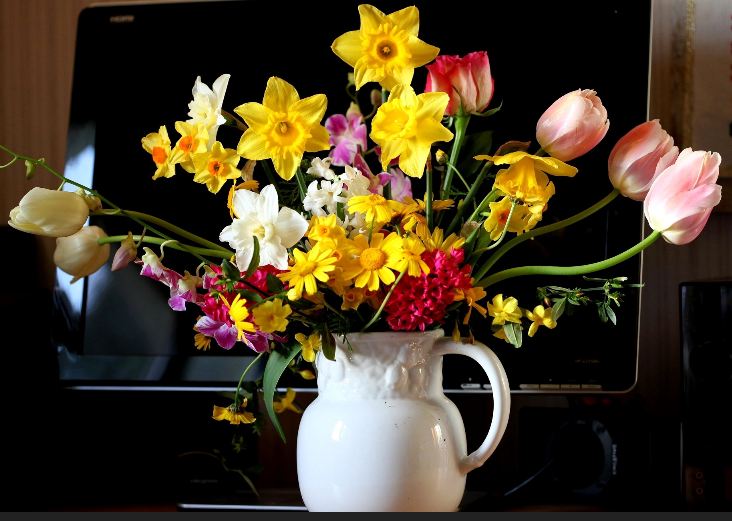 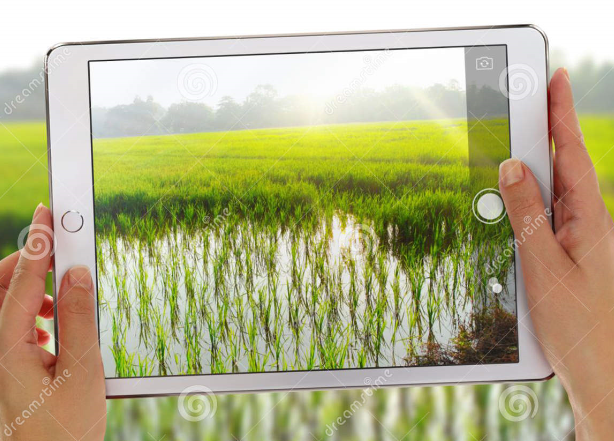 Get photo from printer
Take photo
Glue in book
Arrange Flowers on desk
4
3
2
1
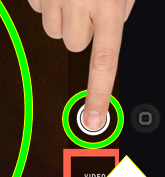 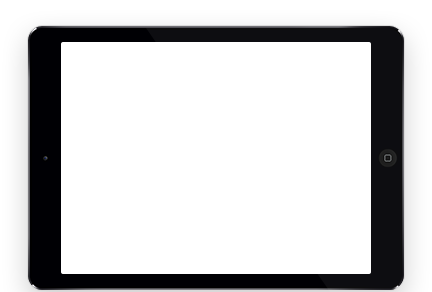 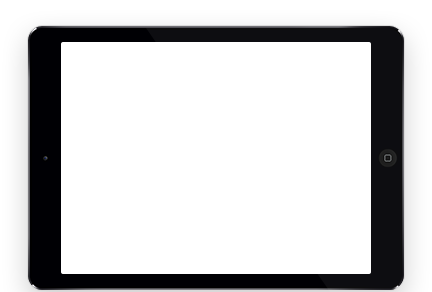 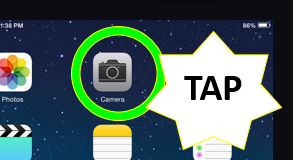 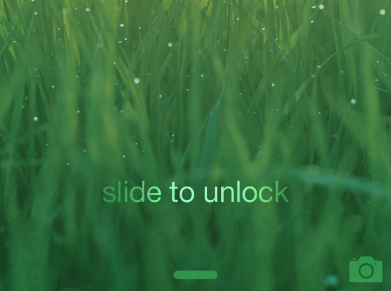 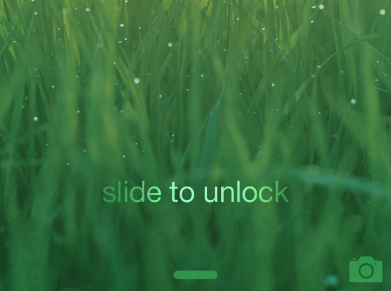 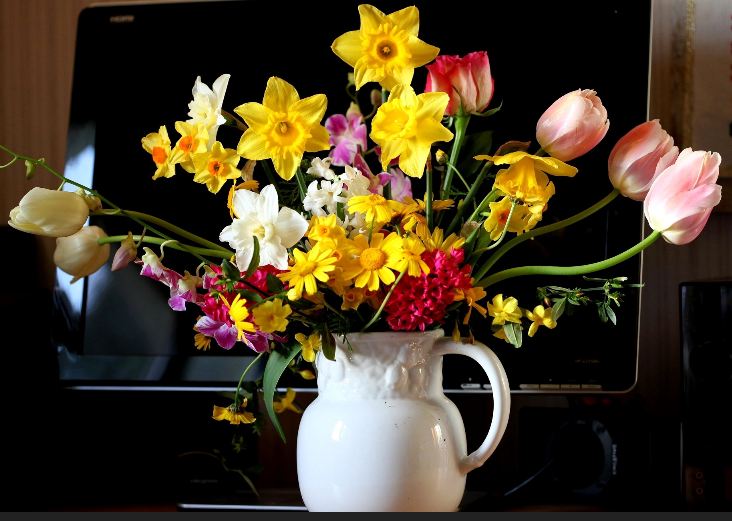 press
unlock
focus
camera
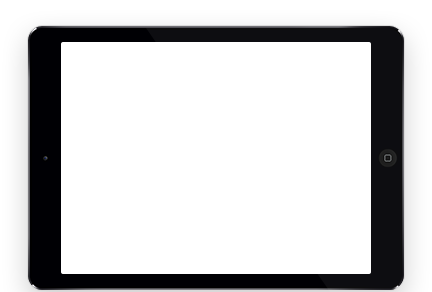 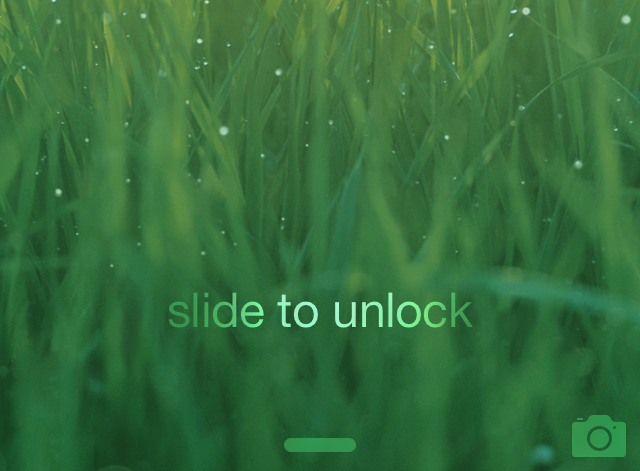 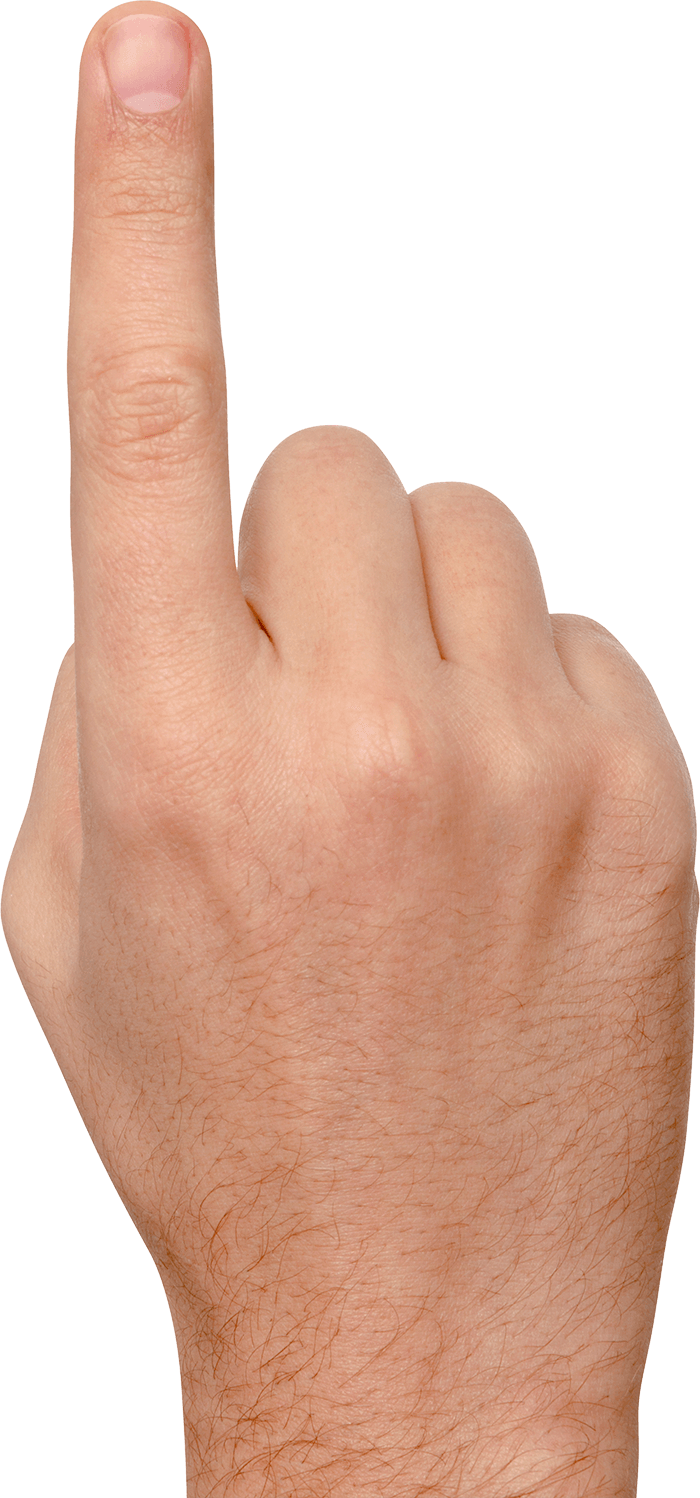 slide to unlock iPad
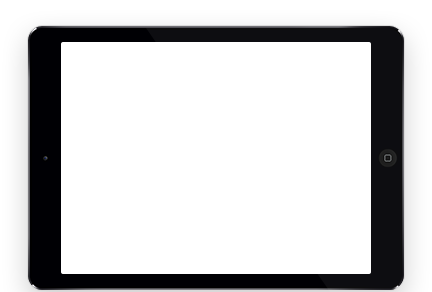 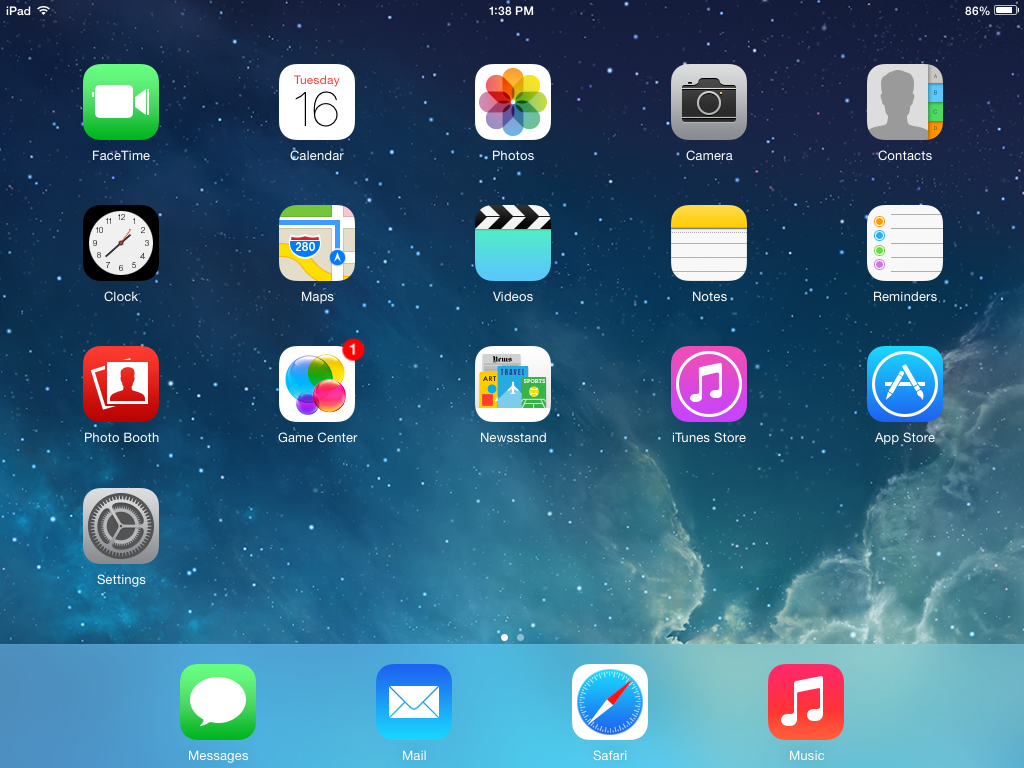 TAP
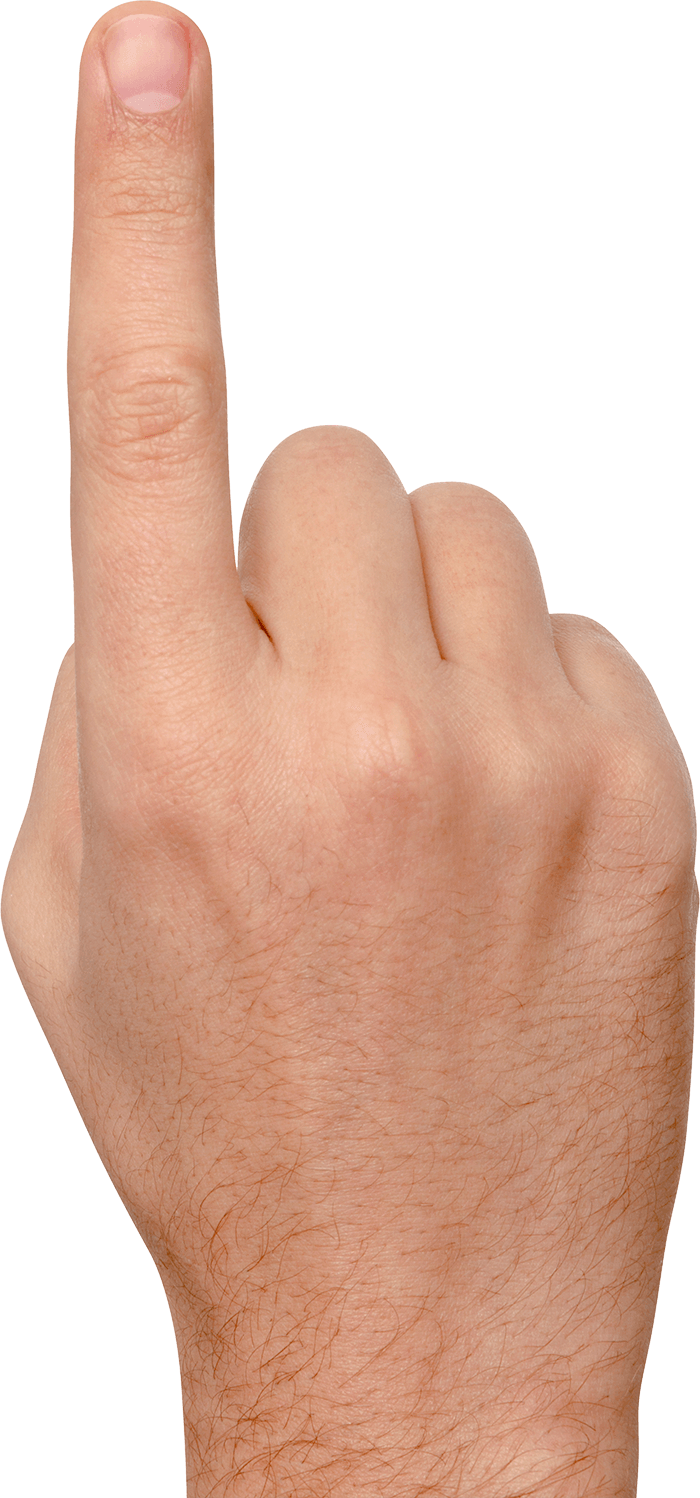 open camera app
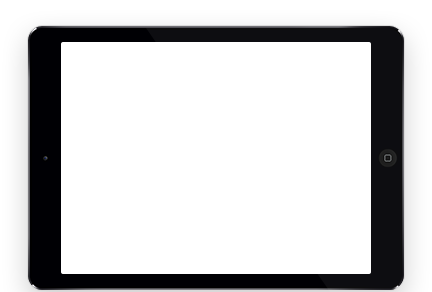 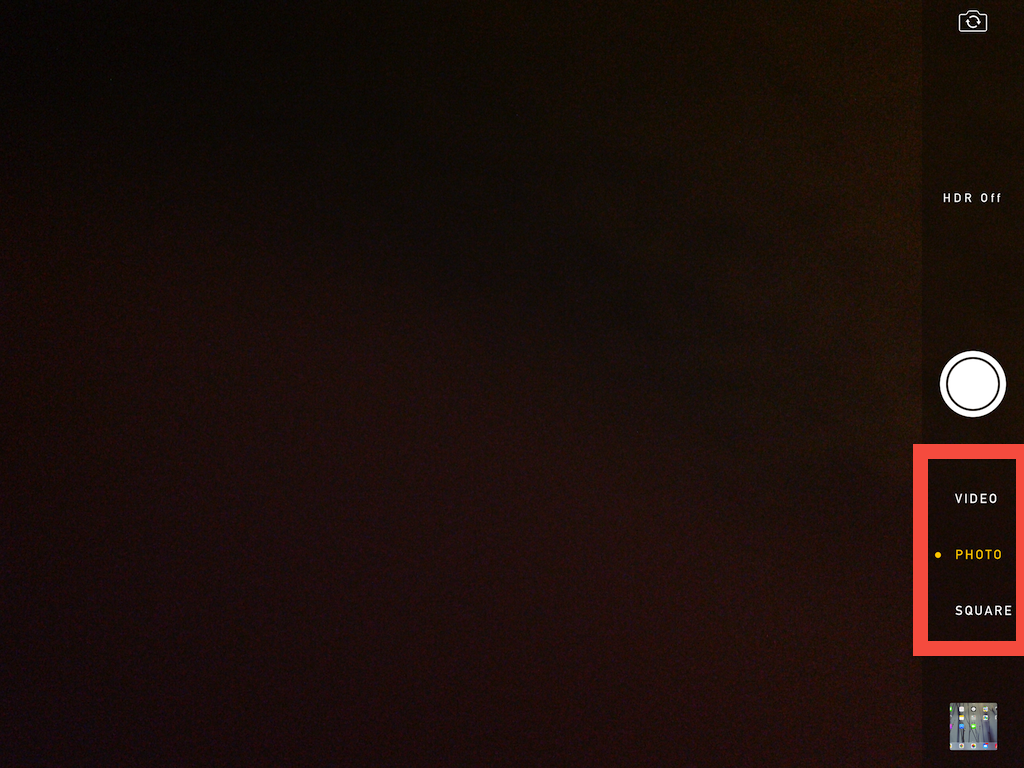 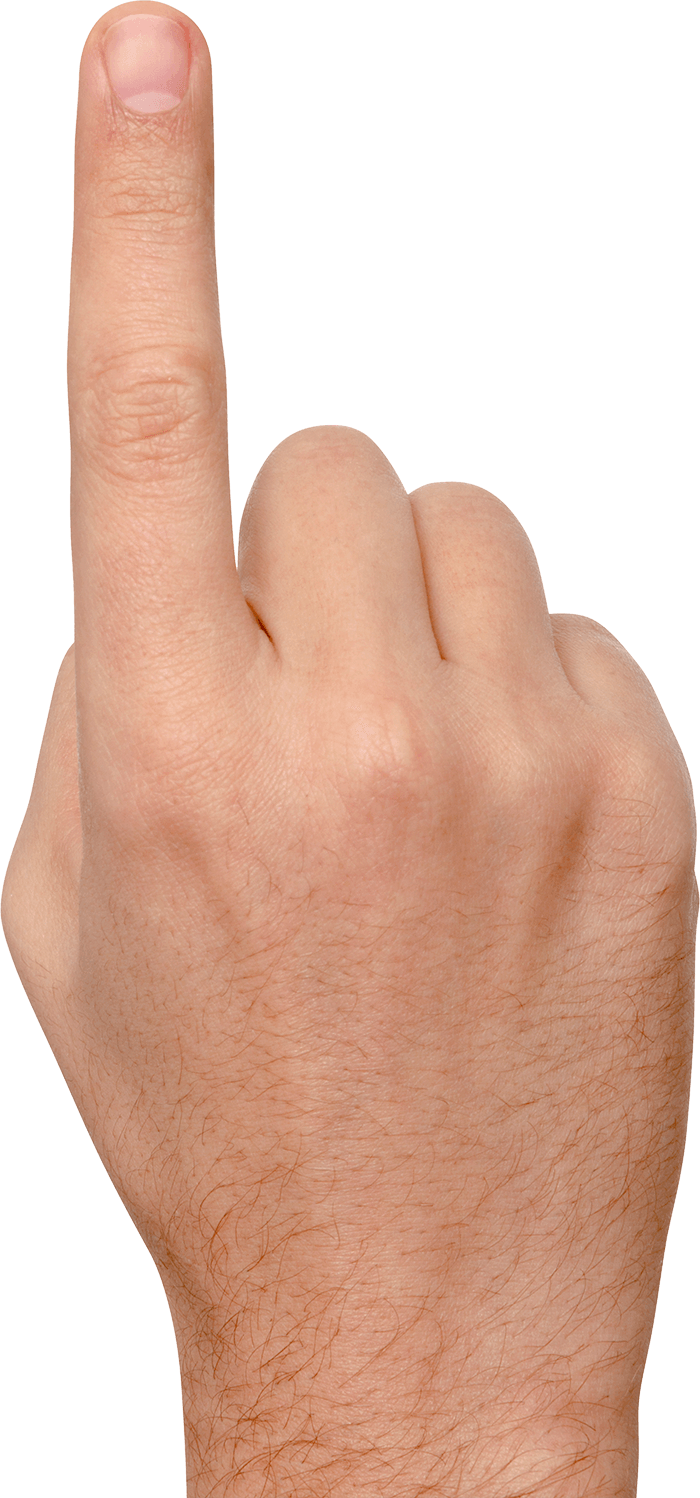 choose photo setting
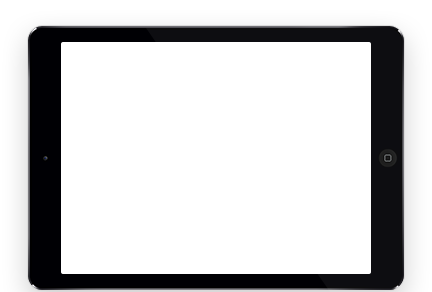 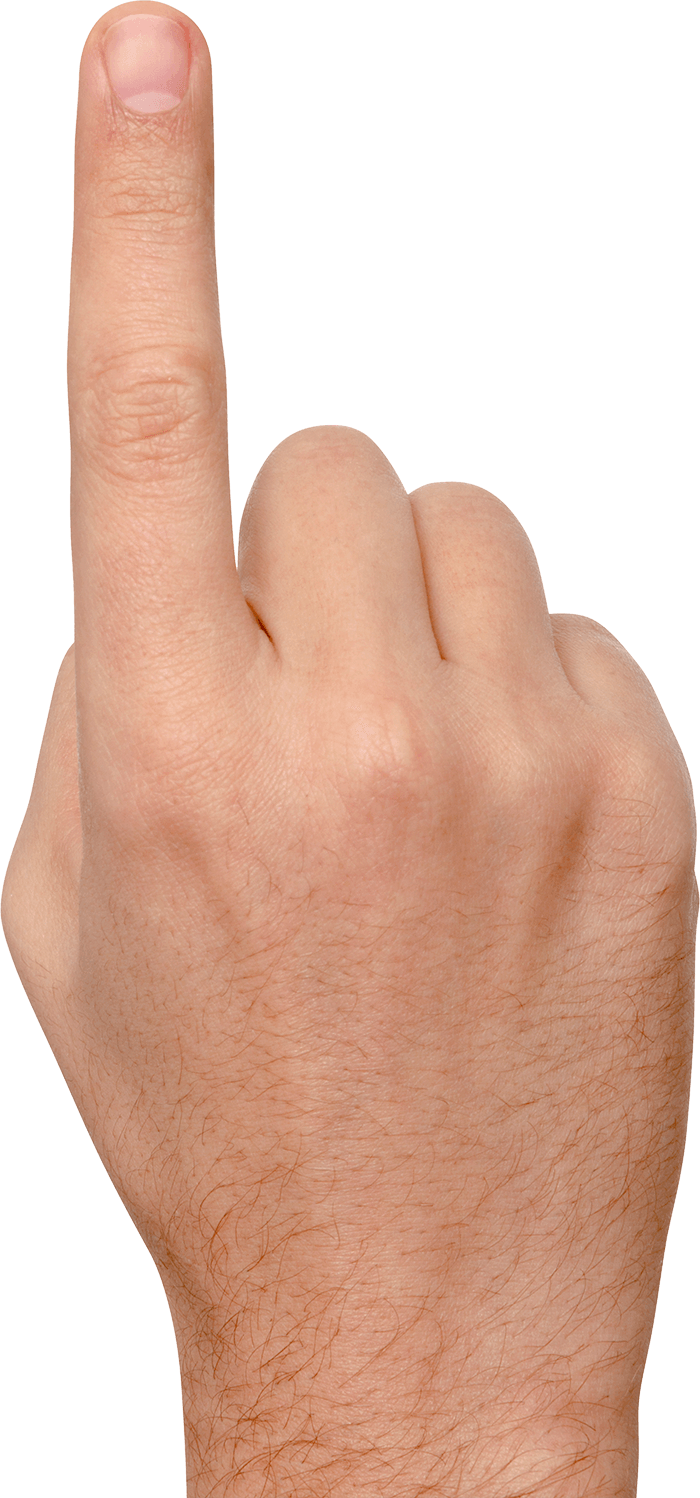 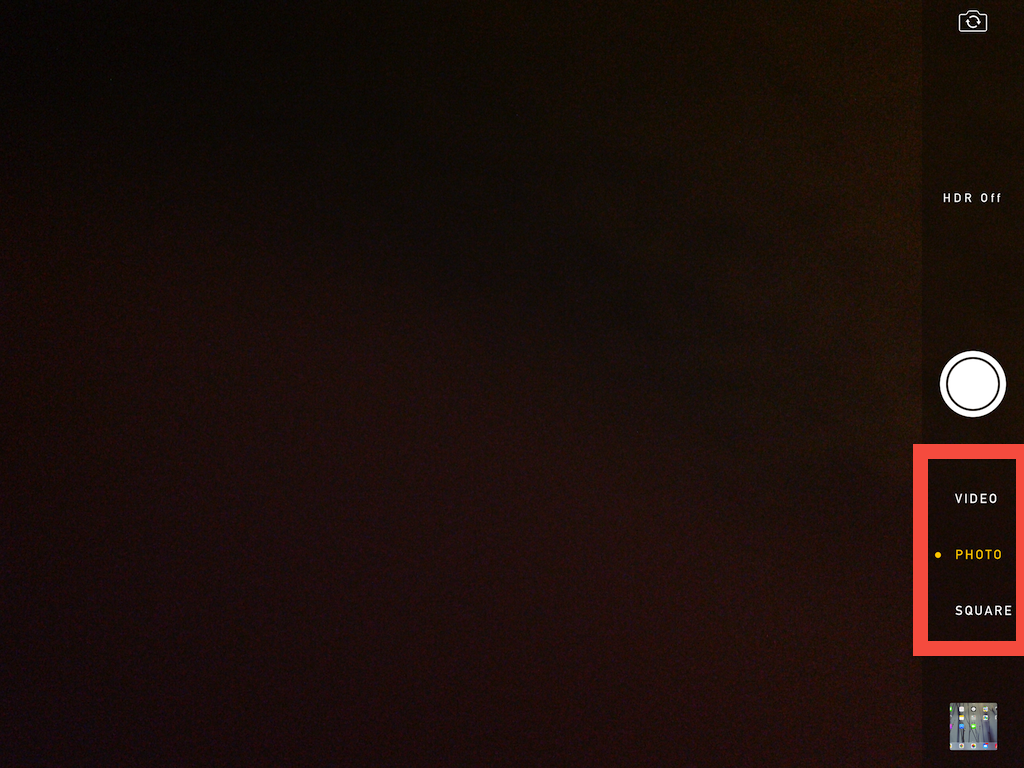 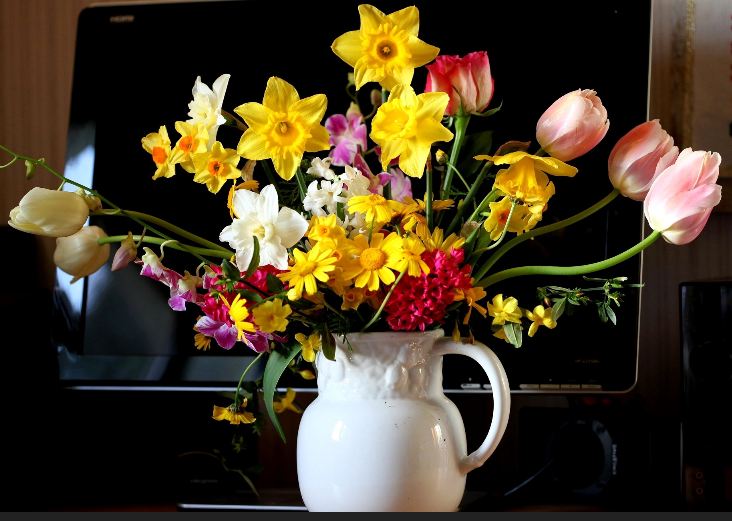 TAP
find object take picture
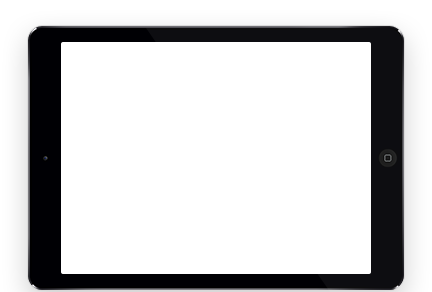 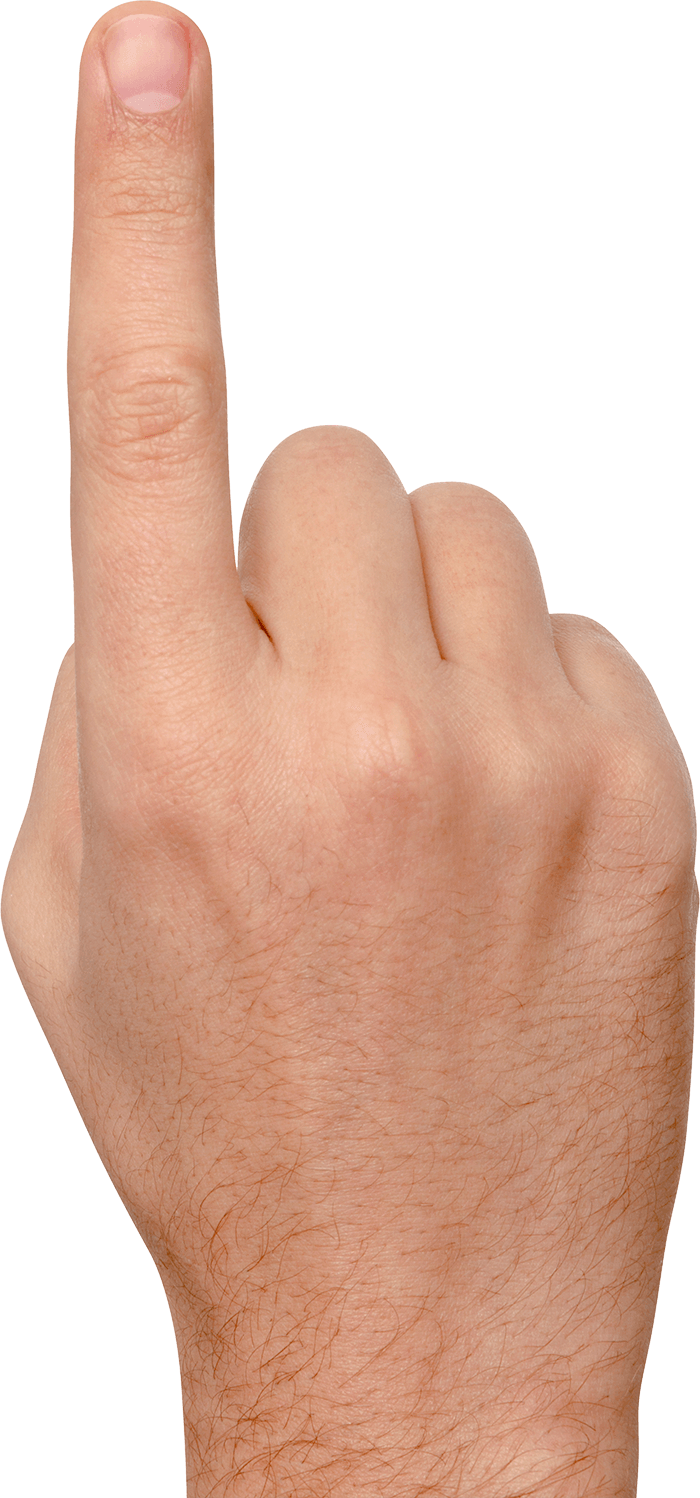 zoom in
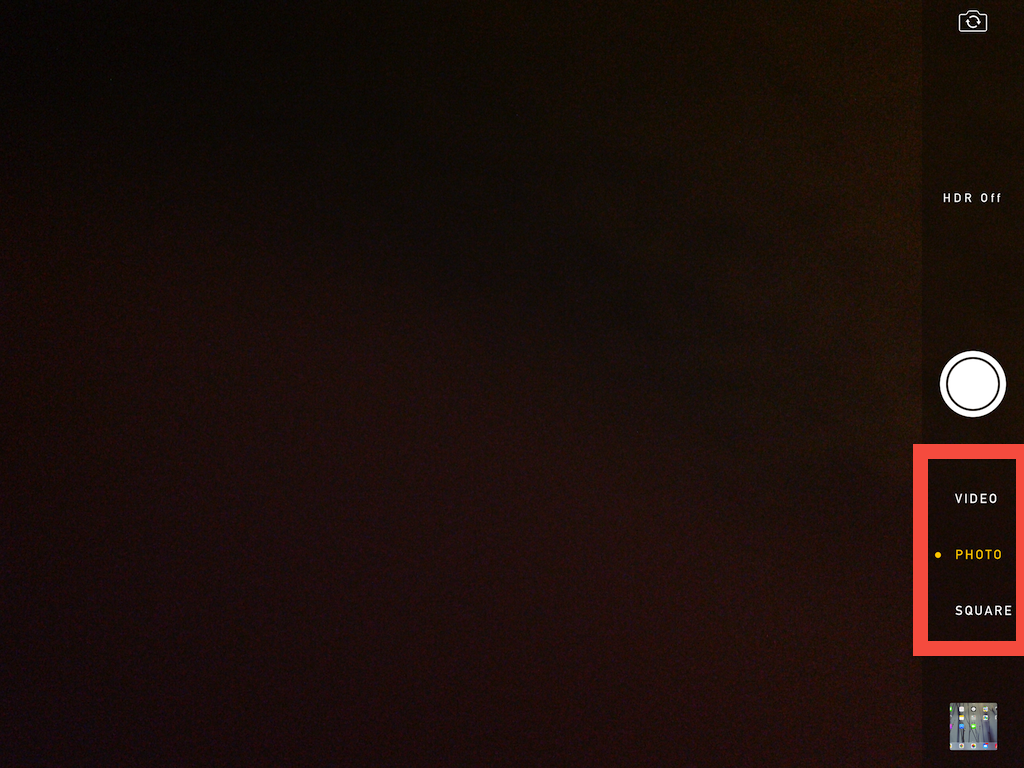 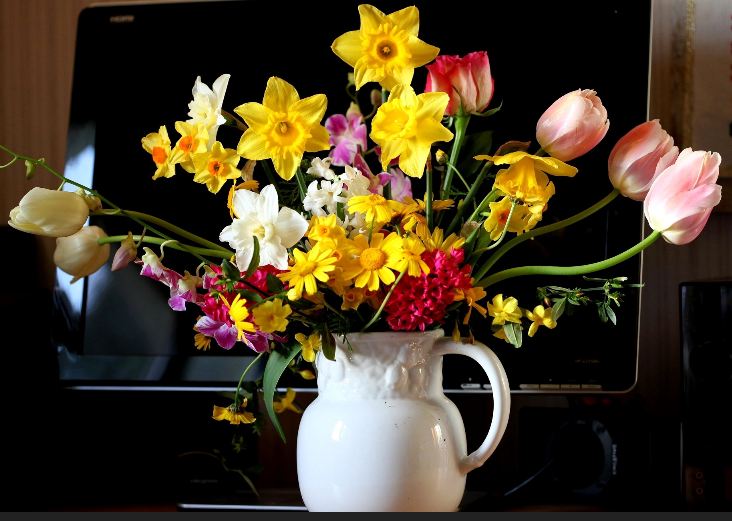 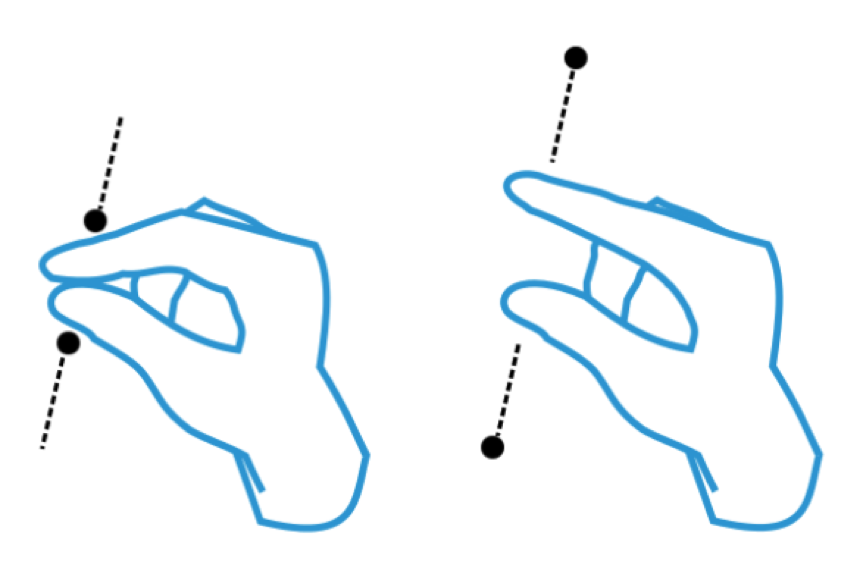 TAP
pinch
out
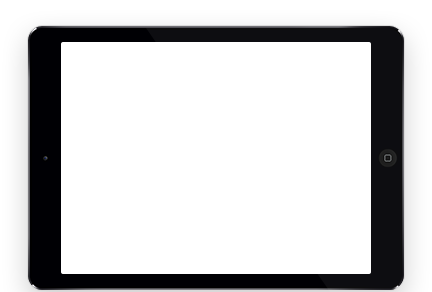 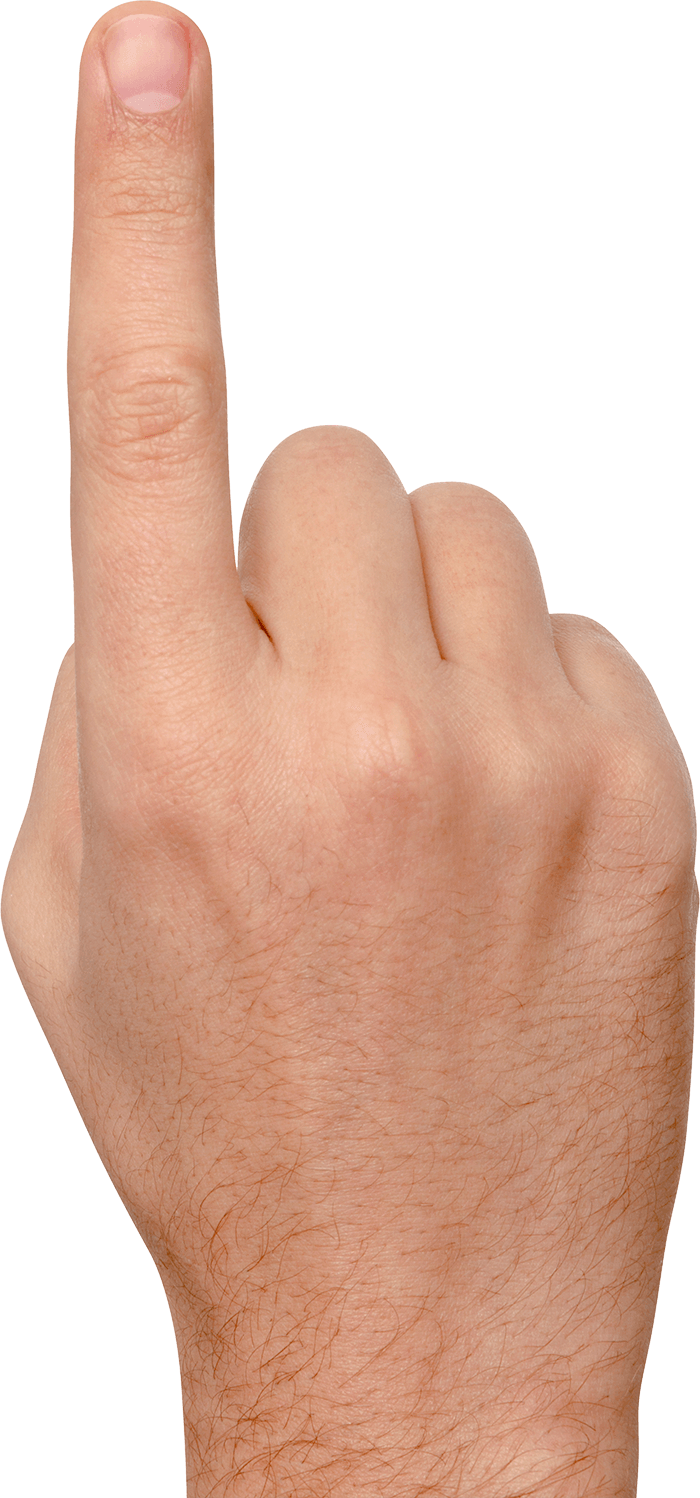 zoom out
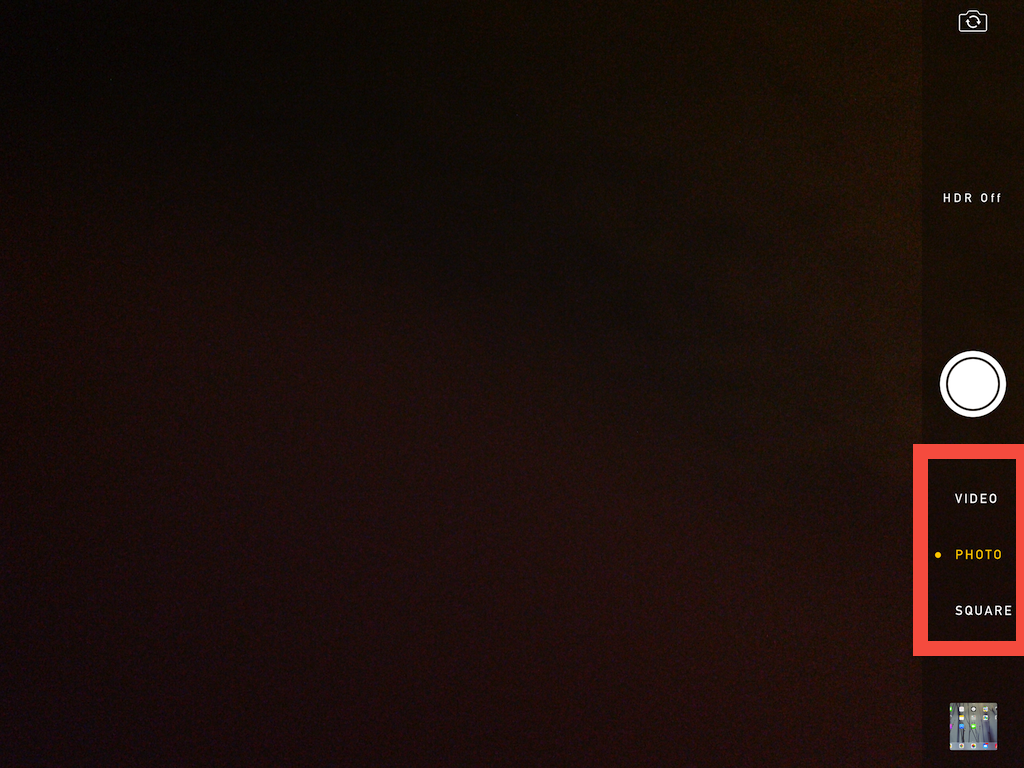 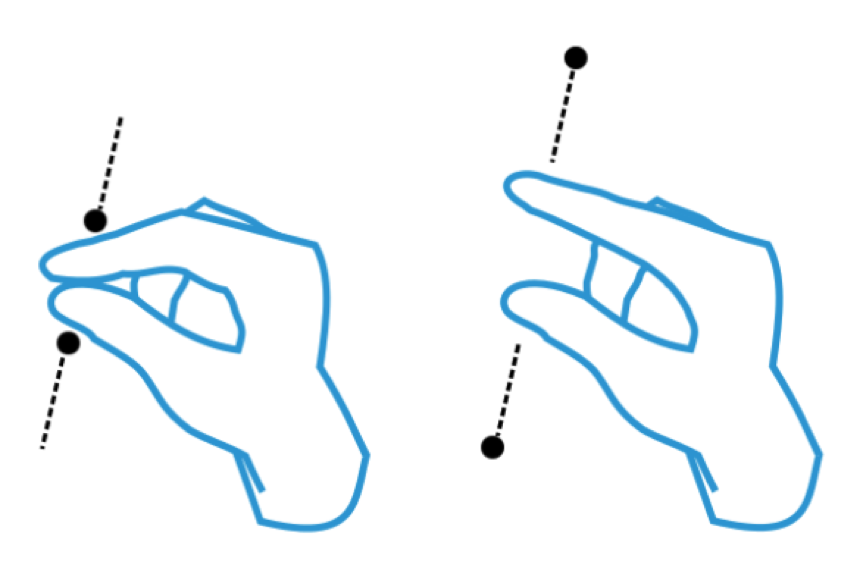 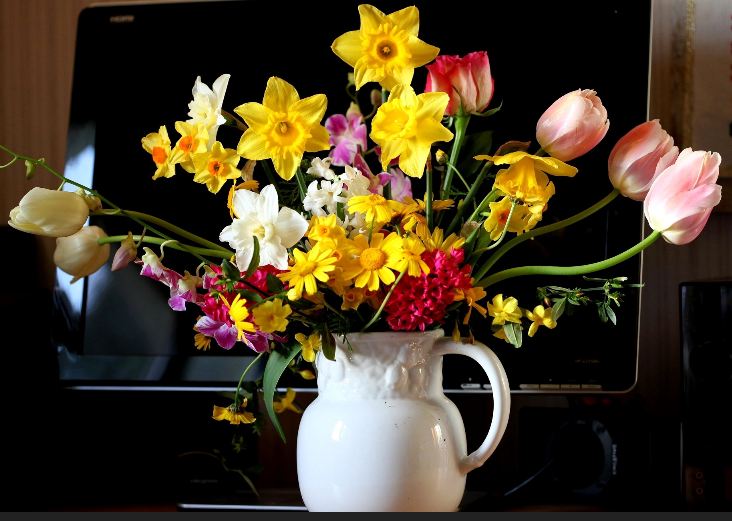 TAP
pinch
in
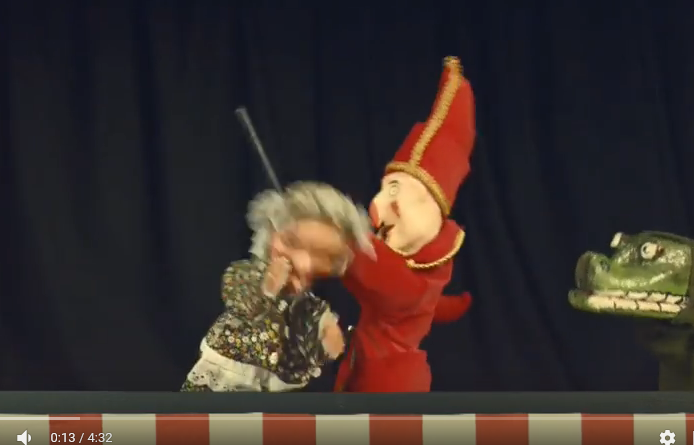 Song
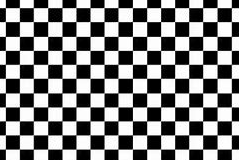 finish
5
4
2
3
1
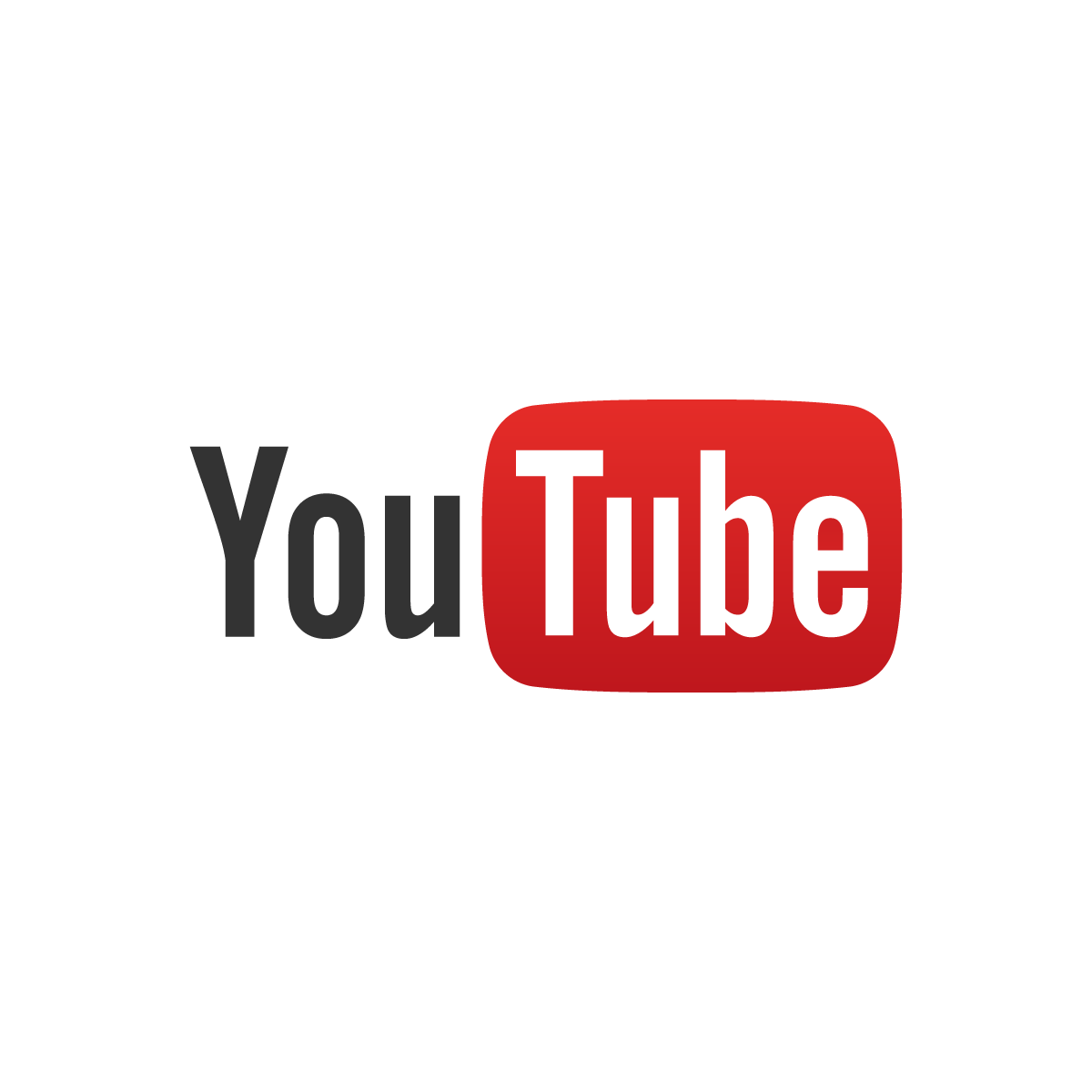 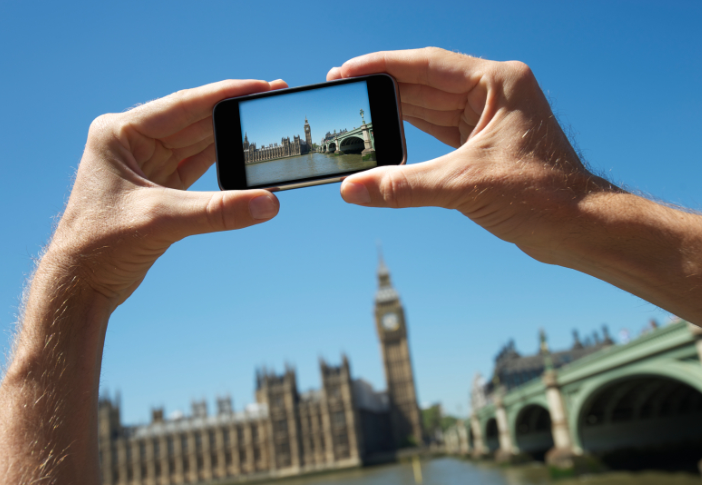 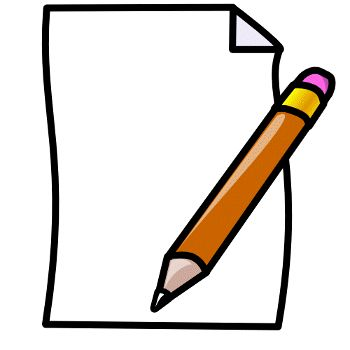 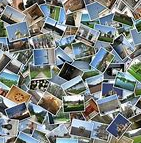 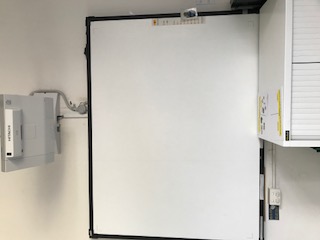 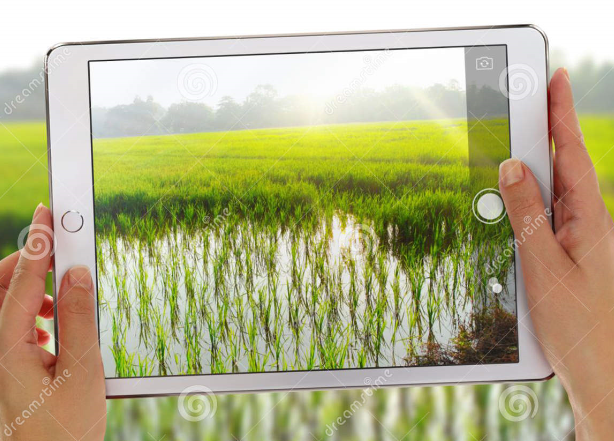 worksheet
Interwrite Board
Take photo
You tube
Collage
Review
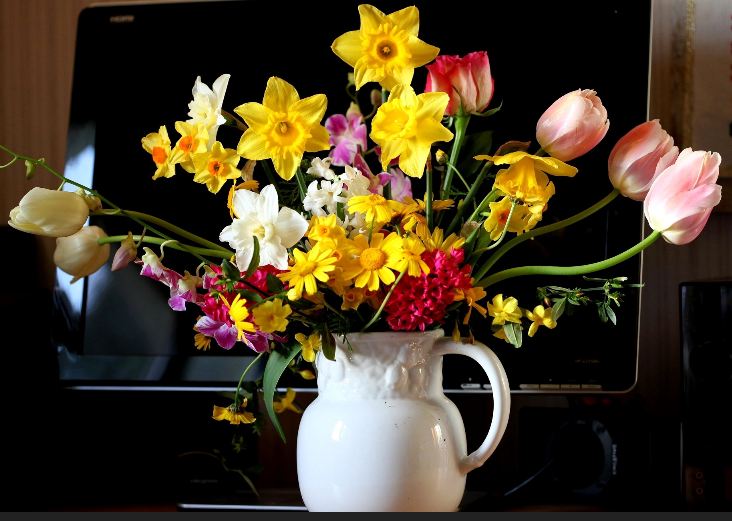 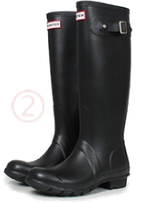 Circle      what you took a photo of ?
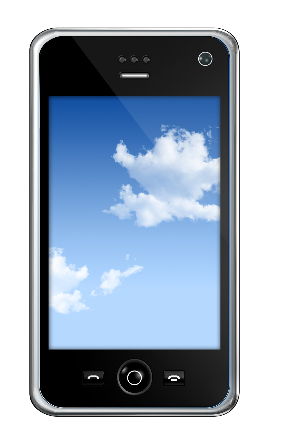 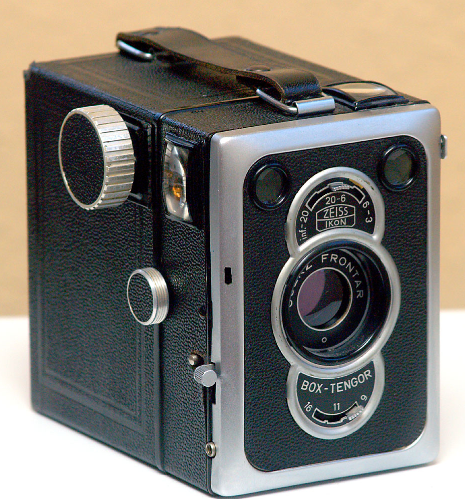 Circle      the camera you used?
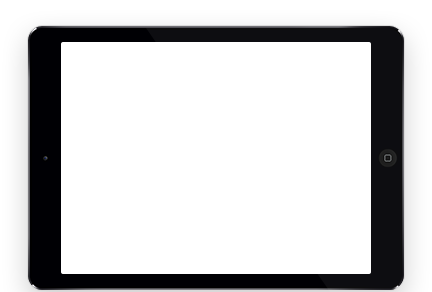 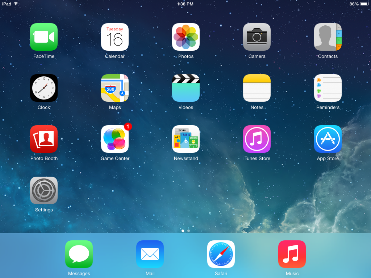 Circle      where you put your photo?
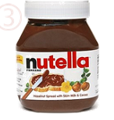 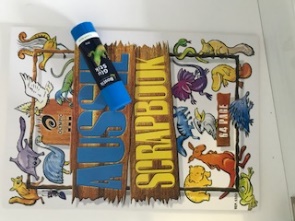 4
3
2
1
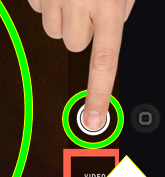 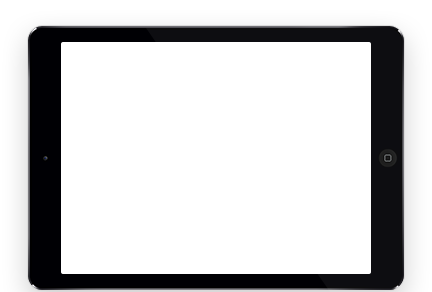 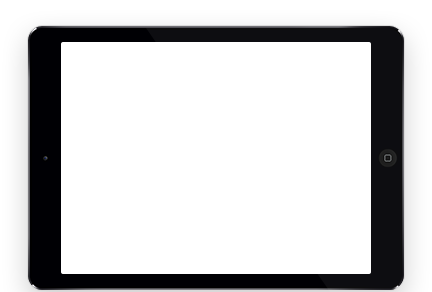 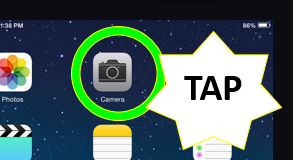 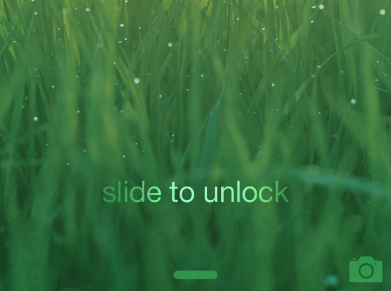 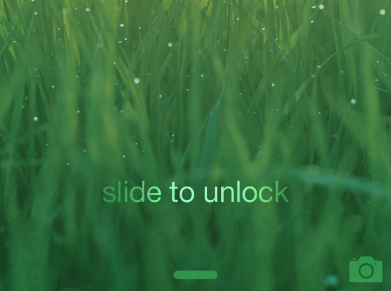 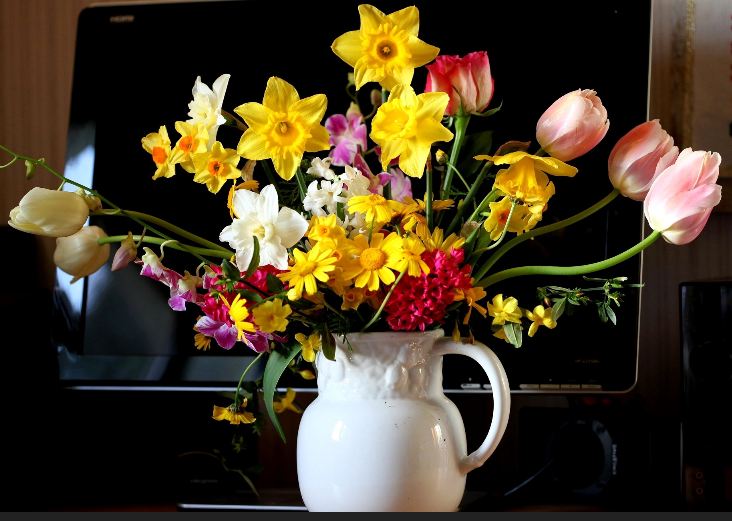 press
unlock
focus
camera
4
3
2
1
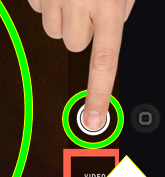 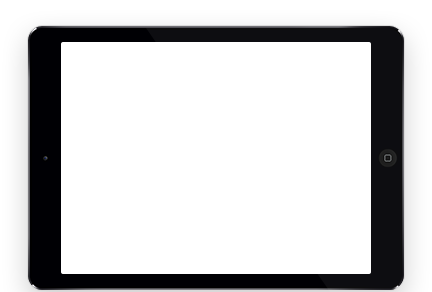 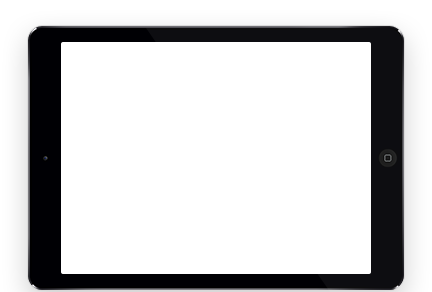 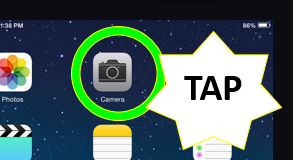 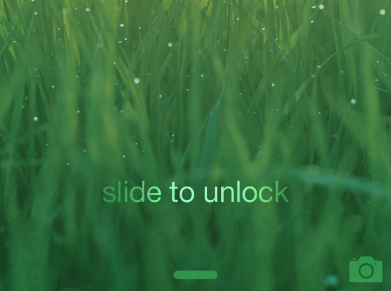 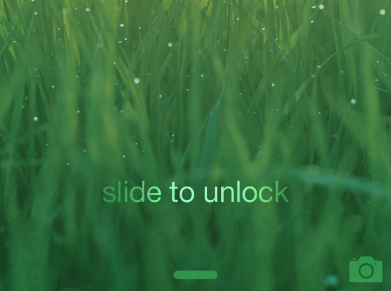 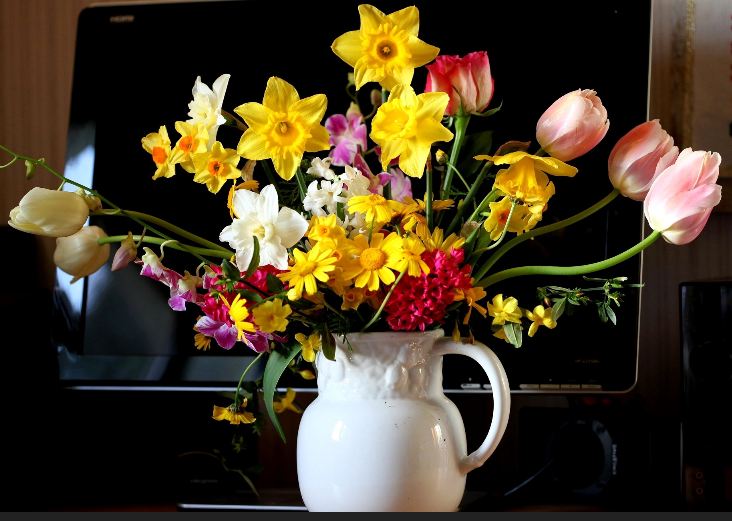 P________
U________
F________
C__________
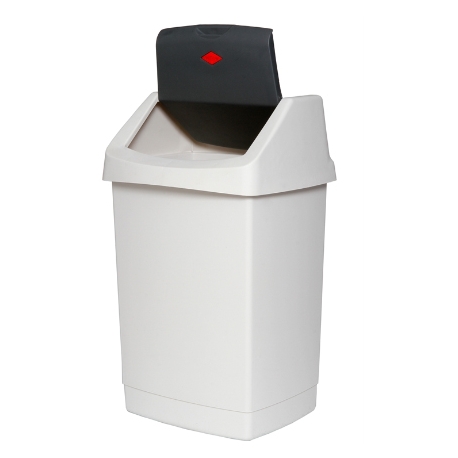 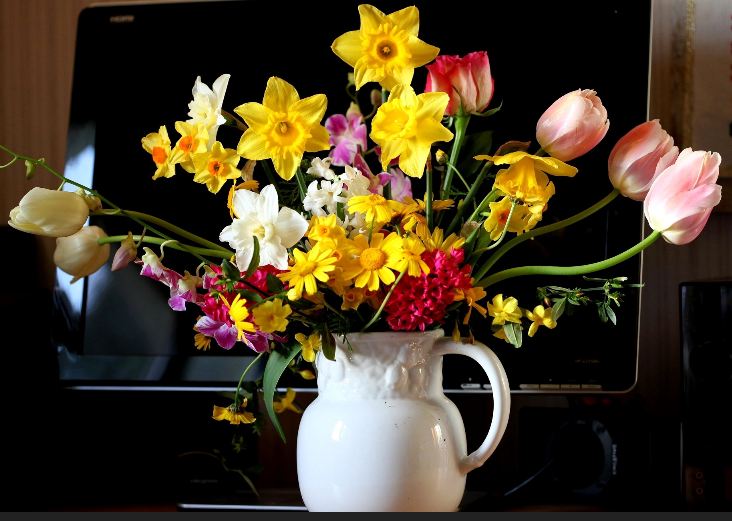 Take photo
2
3
1
4
Get photo from printer
Arrange objects on desk
Take photo
Glue in book
Take photo
2
3
1
4
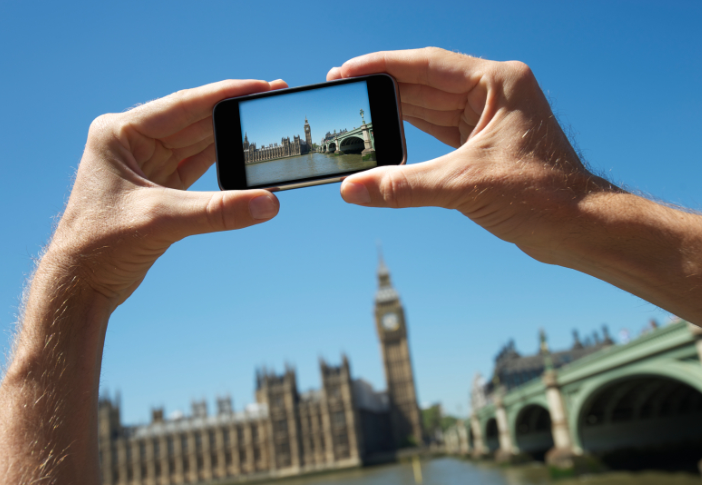 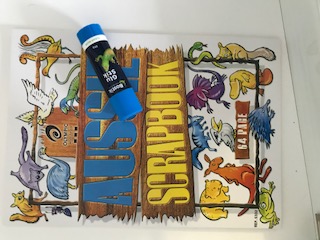 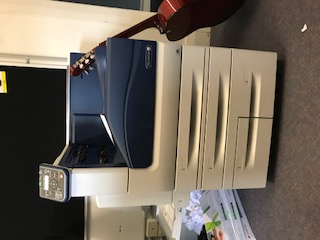 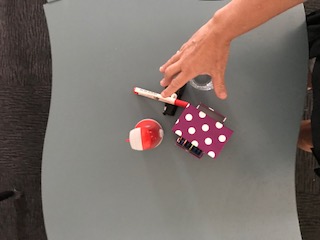 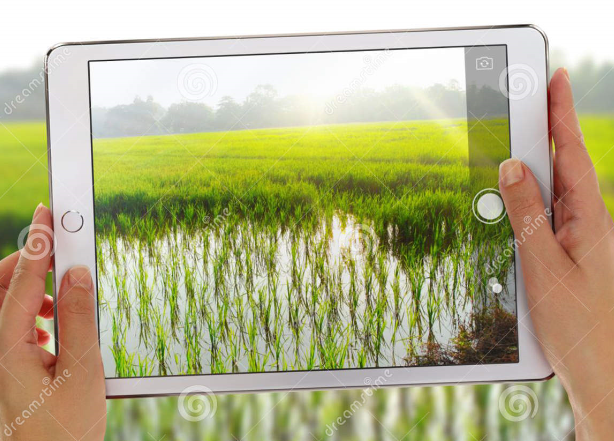 Get photo from printer
Take photo
Glue in book
Arrange objects on desk
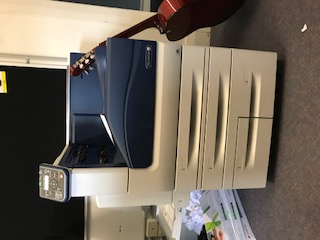 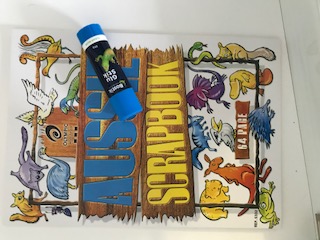 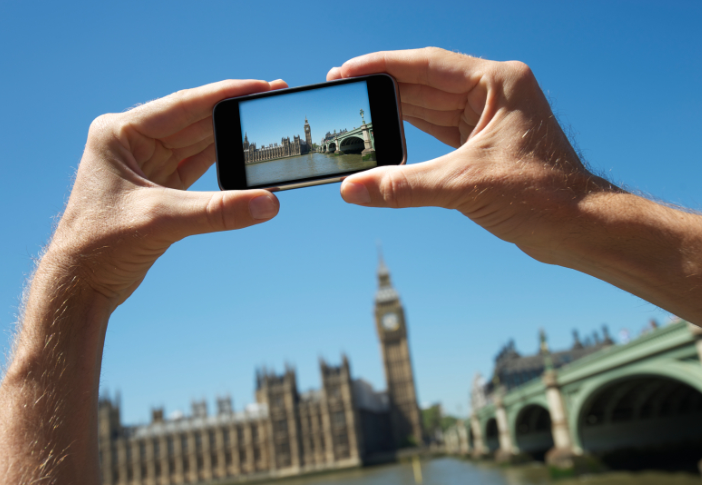 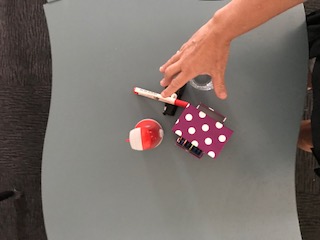 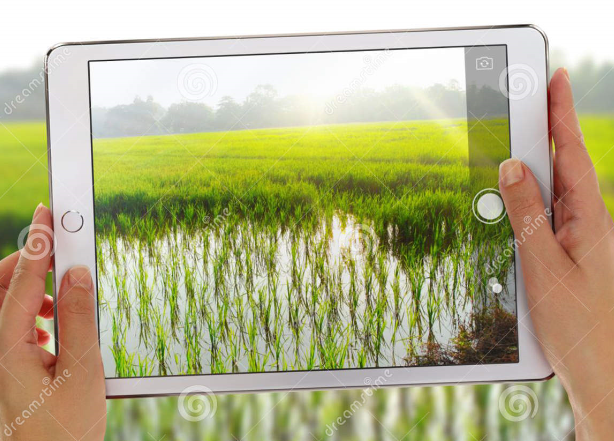 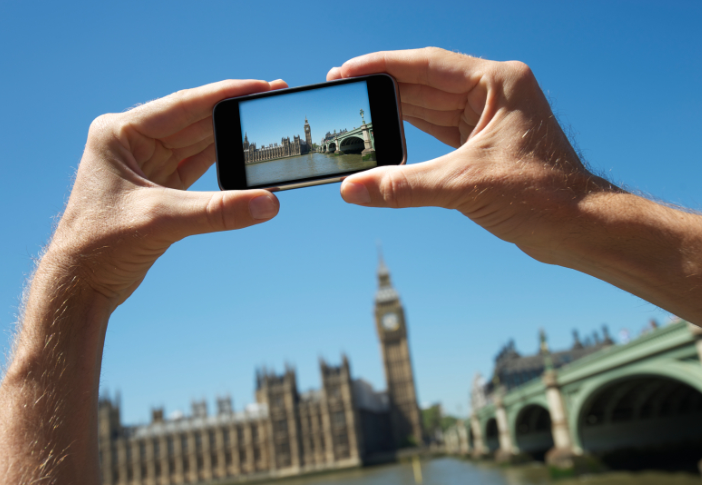 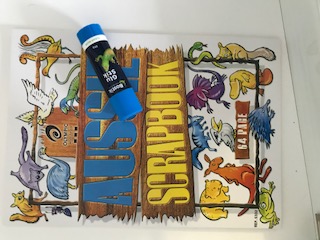 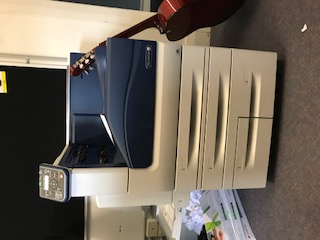 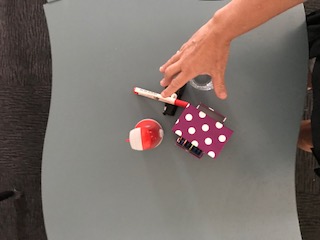 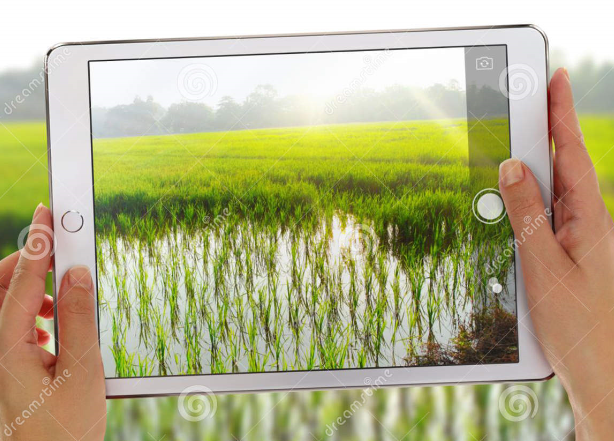 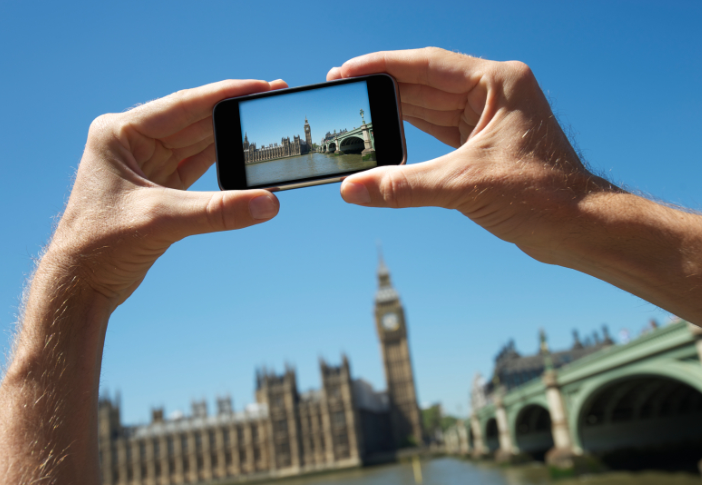 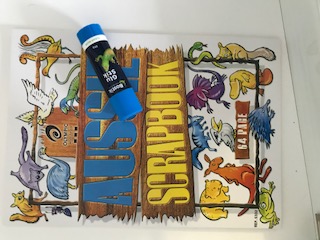 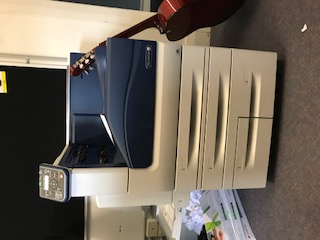 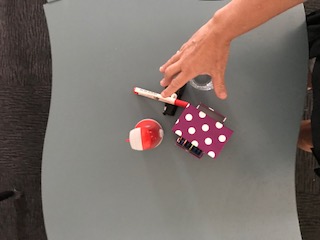 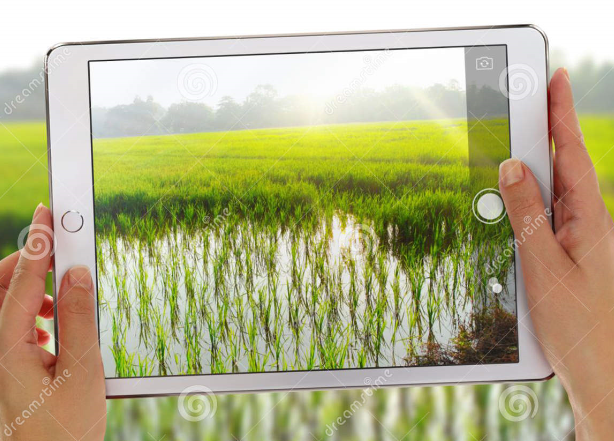